MAGNETISM
Physics Unit 10
This Slideshow was developed to accompany the textbook
OpenStax Physics
Available for free at https://openstaxcollege.org/textbooks/college-physics 
By OpenStax College and Rice University
2013 edition
Some examples and diagrams are taken from the textbook.
Slides created by 
Richard Wright, Andrews Academy 
rwright@andrews.edu
In this lesson you will…
• Describe the difference between the north and south poles of a magnet.
• Describe how magnetic poles interact with each other.
• Define ferromagnet.
• Describe the role of magnetic domains in magnetization.
• Explain the significance of the Curie temperature.
• Describe the relationship between electricity and magnetism.
10-01 Magnets
10-01 Magnets
Magnets have two ends called poles
North and South poles
There are no single poles
Like poles repel, Opposite poles attract
10-01 Magnets
Electromagnetism
It was discovered that running current through a wire produced a magnet

The magnetism around permanent magnets and currents are very similar, so both must have common cause.

Current is the cause of all magnetism
10-01 Magnets
Ferromagnetism
Magnetic materials have an unpaired outer electron.  
Atoms near each other line up so that the unpaired electrons spin the same direction.  
This spinning creates magnetism
[Speaker Notes: Metals beyond the first row of periodic table must loose their electrons too easily to be magnetized.]
10-01 Magnets
Ferromagnetism
In permanent magnet the current is electrons in atoms.
Move around nucleus and spin
Most cancels out except in ferromagnetic materials
Ferromagnetic materials
Electron magnetic effects don’t cancel over large groups of atoms.
This gives small magnetic regions size of 0.01 to 0.1 mm called magnetic domains.
In a permanent magnet, these domains are aligned.
Common magnetic materials are iron, nickel, cobalt, and chromium dioxide.
10-01 Magnets
Induced Magnetism
Usually the magnetic domains are randomly arranged.
When it is placed in a B-field, the domains that are aligned with the B-field grow larger and the orientation of other domains may rotate until they are aligned.
This gives the material an overall magnetism.
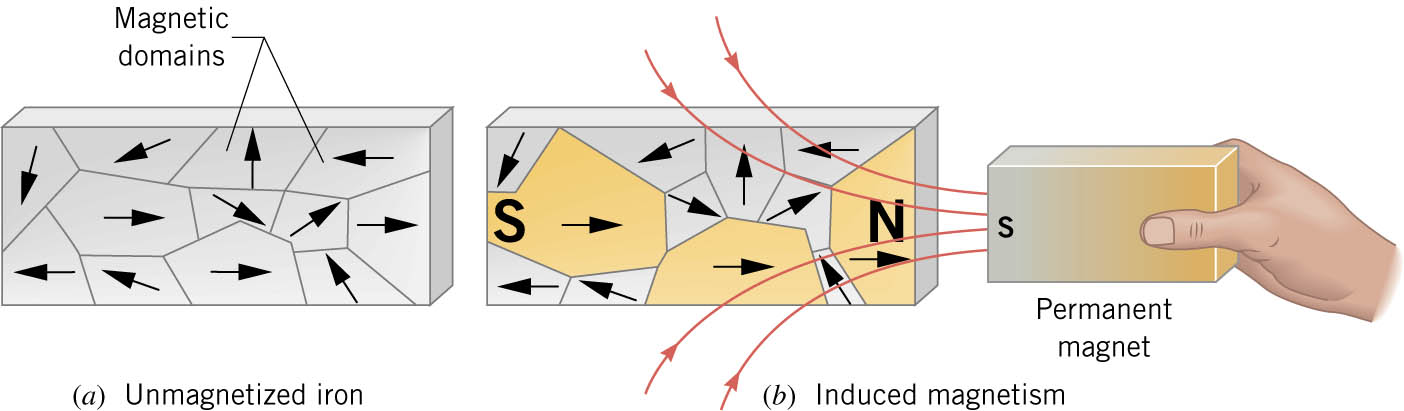 [Speaker Notes: Dropping or banging a permanent magnet can disalign the magnetic domains and thus have a weaker B-field.
The induced B-field can be 1000’s of time larger than the field that induced it, so electromagnets have iron cores wrapped with wire.]
10-01 Homework
This homework is attractive.

Read 22.1-22.5

There are no answers for me to post so here is an interesting picture caused by magnetism.
In this lesson you will…
• Define magnetic field and describe the magnetic field lines of various magnetic fields.
• Describe the effects of magnetic fields on moving charges.
• Use the right hand rule 1 to determine the velocity of a charge, the direction of the magnetic field, and the direction ofthe magnetic force on a moving charge.
• Calculate the magnetic force on a moving charge.
• Describe the effects of a magnetic field on a moving charge.
• Calculate the radius of curvature of the path of a charge that is moving in a magnetic field.
10-02 Magnetic Fields and Force on a Moving Charge
10-02 Magnetic Fields and Force on a Moving Charge
Around a magnet is a magnetic field (B-field)
At every point in space there is a magnetic force 
Can be seen with a compass
Unit is Tesla (T)
Magnetic fields can be visualized with field lines.
Start at N pole and end at S pole
The more lines in one area means stronger field
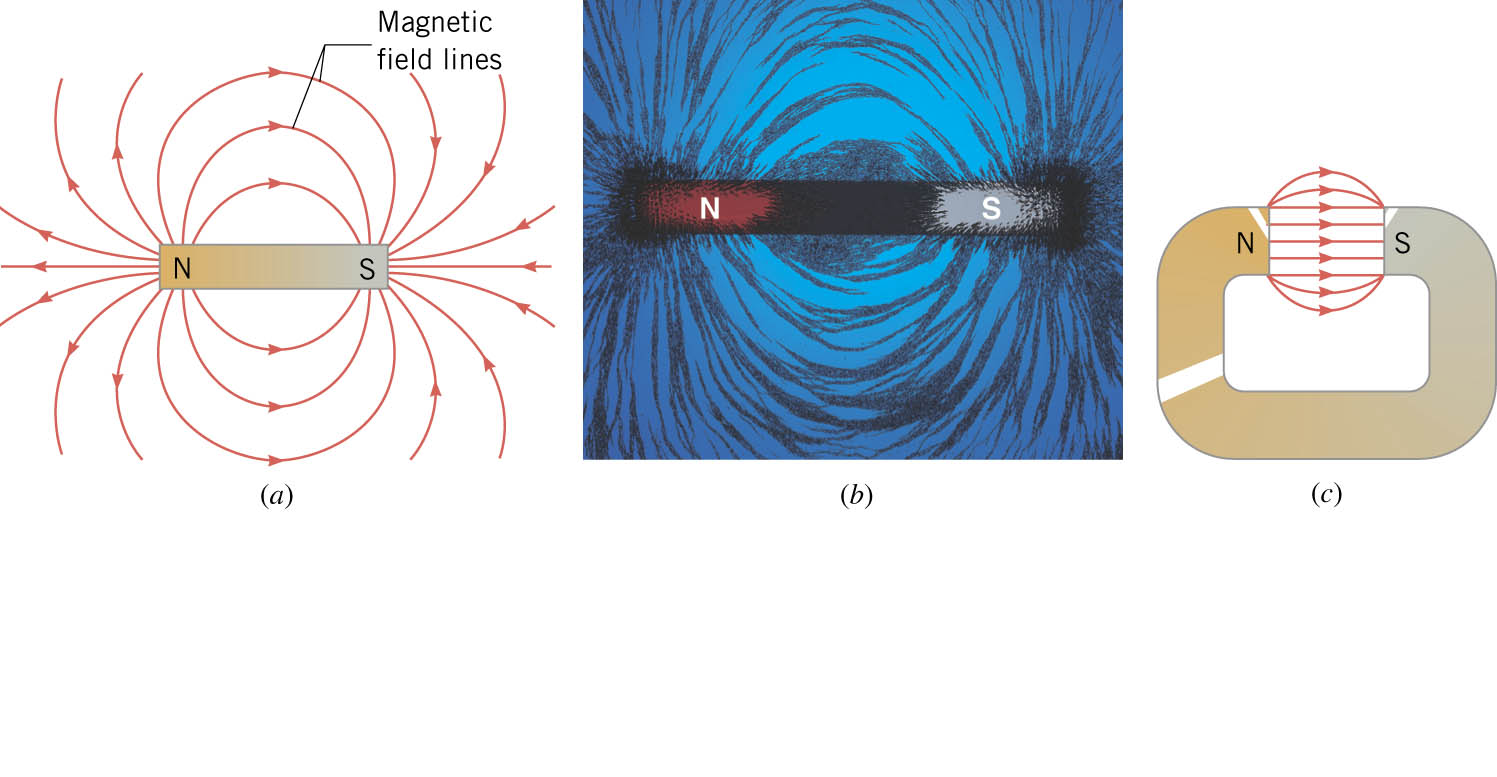 [Speaker Notes: Picture notes: a) Magnetic field lines; b) magnetic field lines made with iron filings; c) magnetic field lines – constant between poles.]
10-02 Magnetic Fields and Force on a Moving Charge
Since currents (moving charges) make B-fields, then other B-fields apply a force to moving charges.

For a moving charge to experience a force
Charge must be moving
The velocity vector of the charge must have a component perpendicular to the B-field
10-02 Magnetic Fields and Force on a Moving Charge
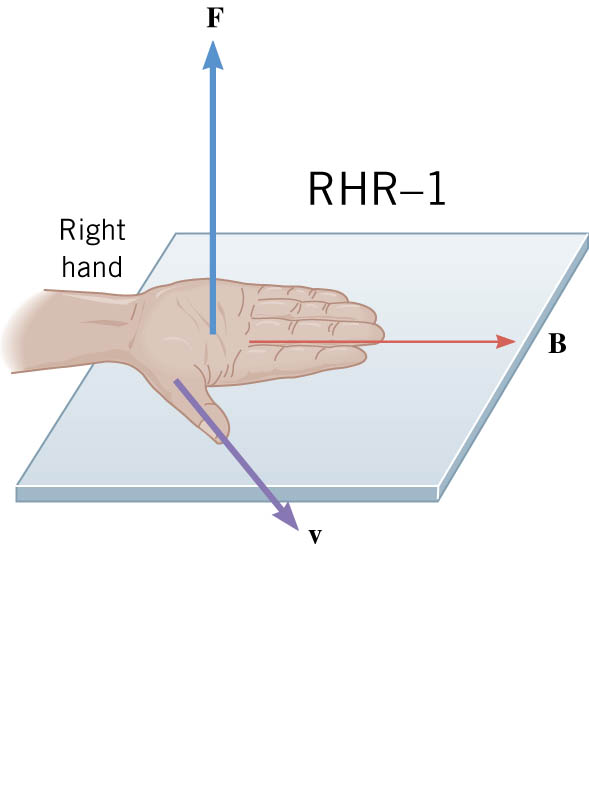 Direction of force on positive moving charge
Right Hand Rule
Fingers point in direction of B-field
Thumb in direction of v
Palm faces direction of F on positive charge

Force will be zero if v and B are parallel, so a moving charge will be unaffected
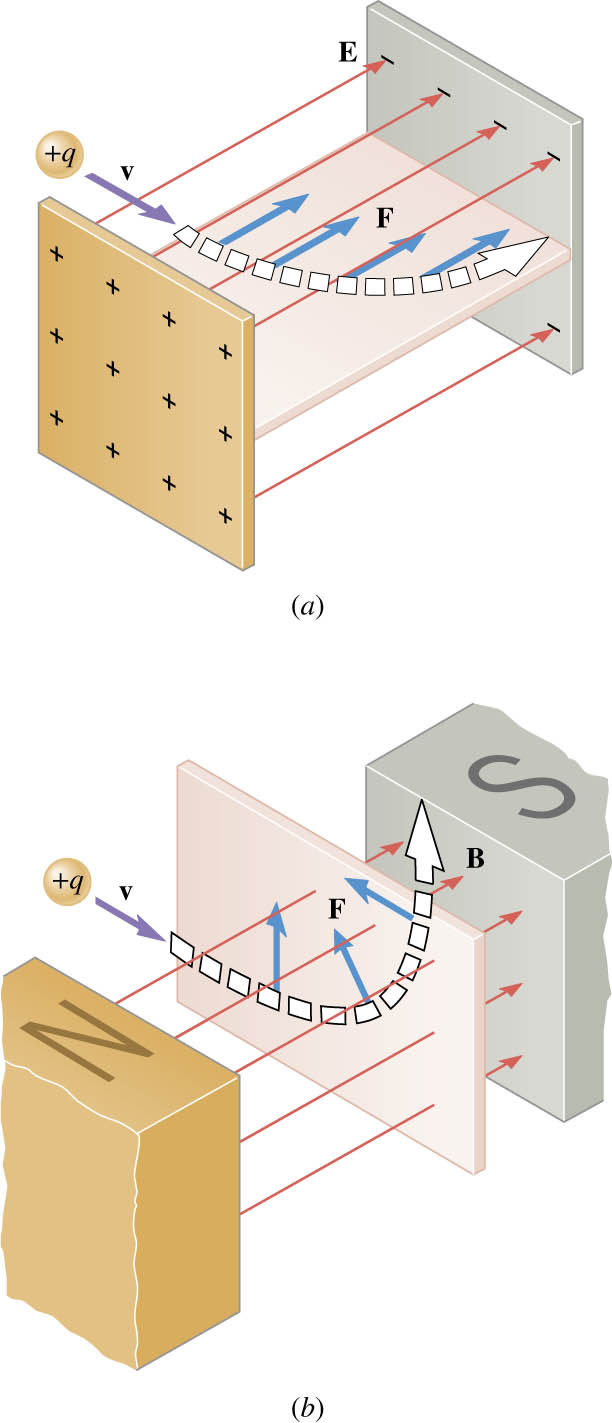 10-02 Magnetic Fields and Force on a Moving Charge
10-02 Magnetic Fields and Force on a Moving Charge
Bubble Chamber
Mass Spectrometer
[Speaker Notes: Bubble chamber can be used to determine relative mass to speed and charge ratios of particles.
Mass spectrometer determines relative quantities of various masses in a substance by taking very small particles of the substance and charging them.  The charged particles are sent through a uniform magnetic field.  The radius of their path tells you their mass.]
10-02 Magnetic Fields and Force on a Moving Charge
10-02 Homework
Force yourself to finish this work

Read 22.7, 22.8
In this lesson you will…
• Describe the effects of a magnetic force on a current-carrying conductor.
• Calculate the magnetic force on a current-carrying conductor.
• Describe how motors and meters work in terms of torque on a current loop.
• Calculate the torque on a current-carrying loop in a magnetic field.
10-03 Magnetic Force on Current-Carrying Wire
10-03 Magnetic Force on Current-Carrying Wire
10-03 Magnetic Force on Current-Carrying Wire
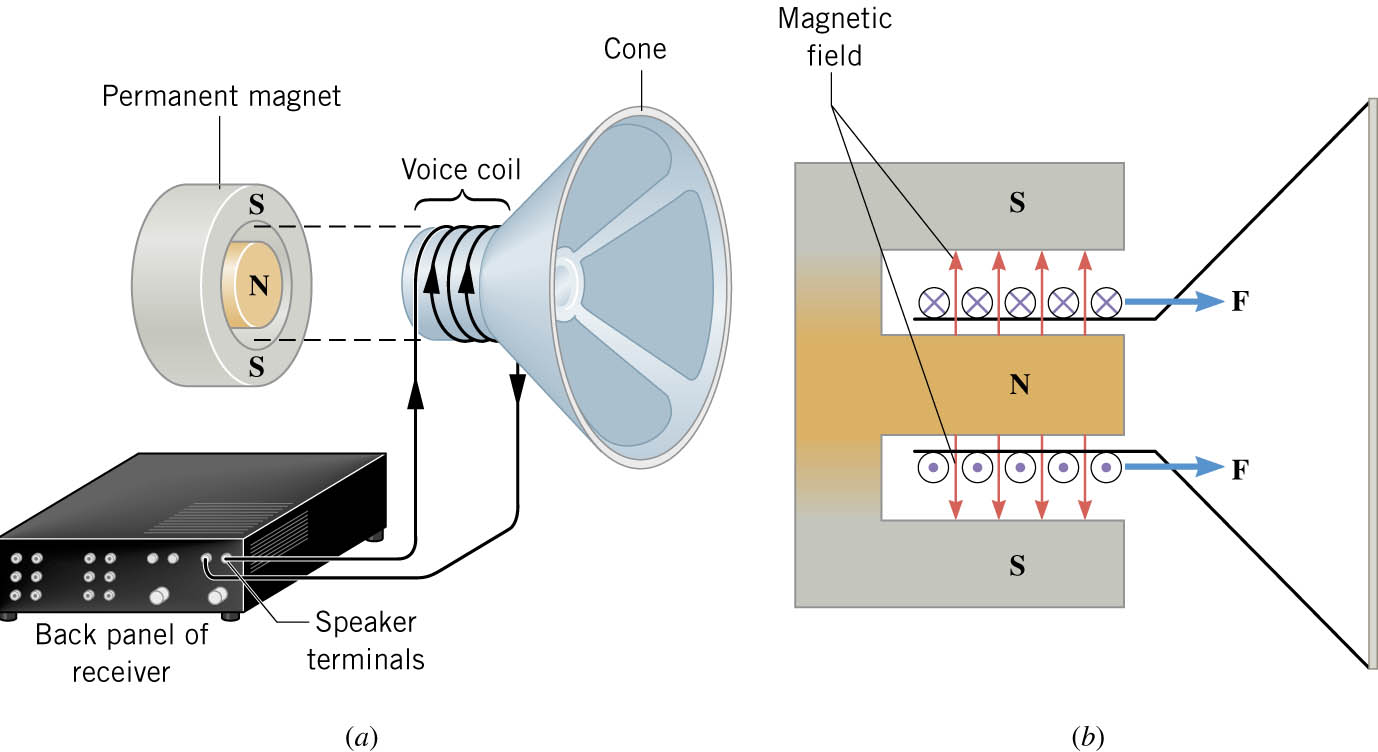 Speakers
Coil of wire attached to cone
That is enclose by a magnet
A varying current is run through the wire
The current in the B-field makes the speaker cone move back and forth
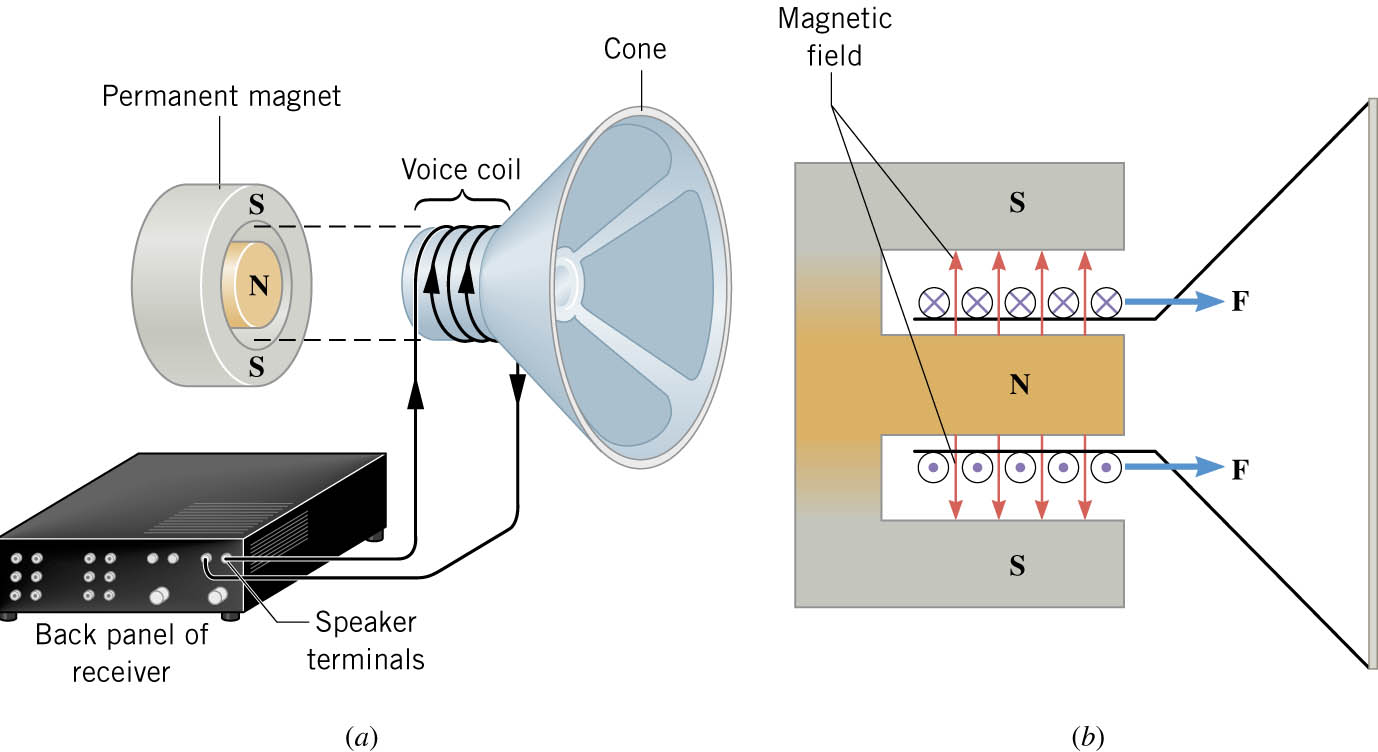 10-03 Magnetic Force on Current-Carrying Wire
[Speaker Notes: This was the big secret in the movie “Hunt for Red October”

Can also be used to move dangerous chemicals without moving parts (like liquid sodium in large solar collectors)]
10-03 Magnetic Force on Current-Carrying Wire
10-03 Magnetic Force on Current-Carrying Wire
What happens when you put a loop of wire in a magnetic field?
Side 1 is forced up and side 2 is forced down (RHR)
This produces a torque
The loop turns until its normal is aligned with the B-field
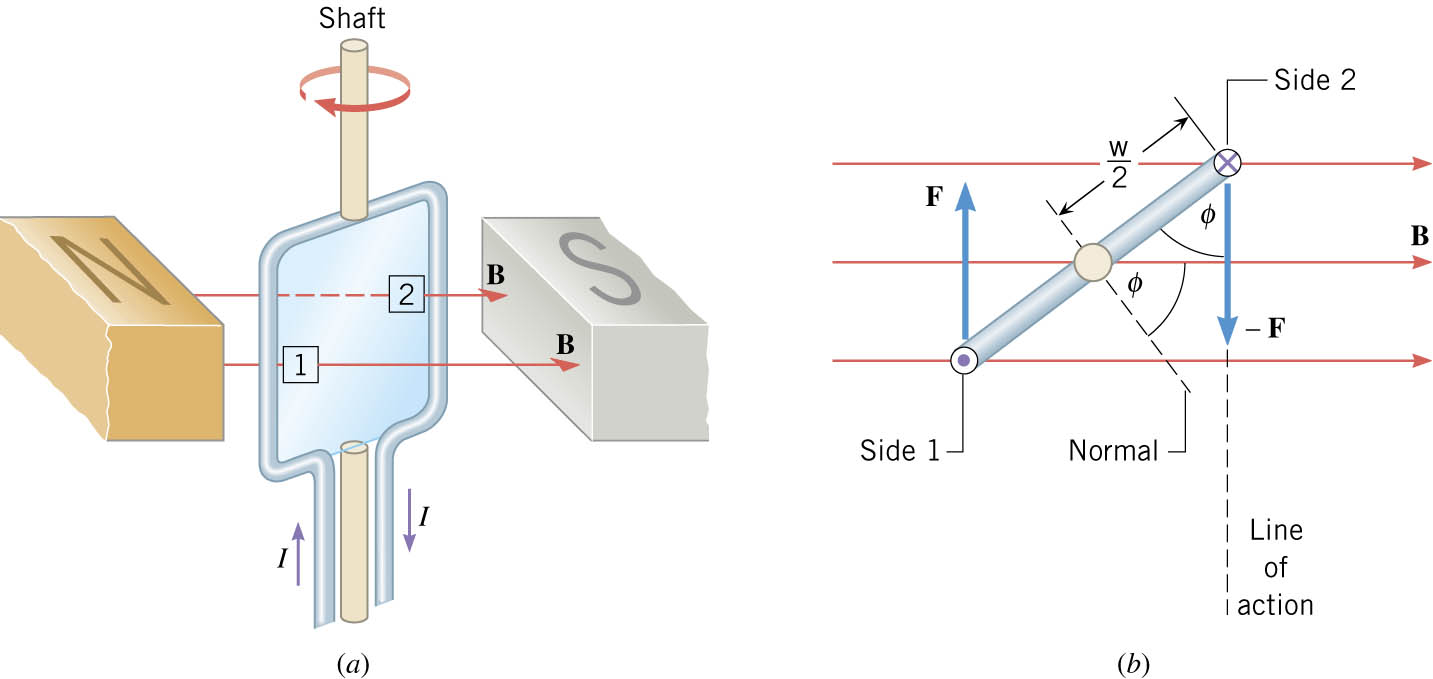 [Speaker Notes: The normal is perpendicular to the plane of the loop]
10-03 Magnetic Force on Current-Carrying Wire
10-03 Magnetic Force on Current-Carrying Wire
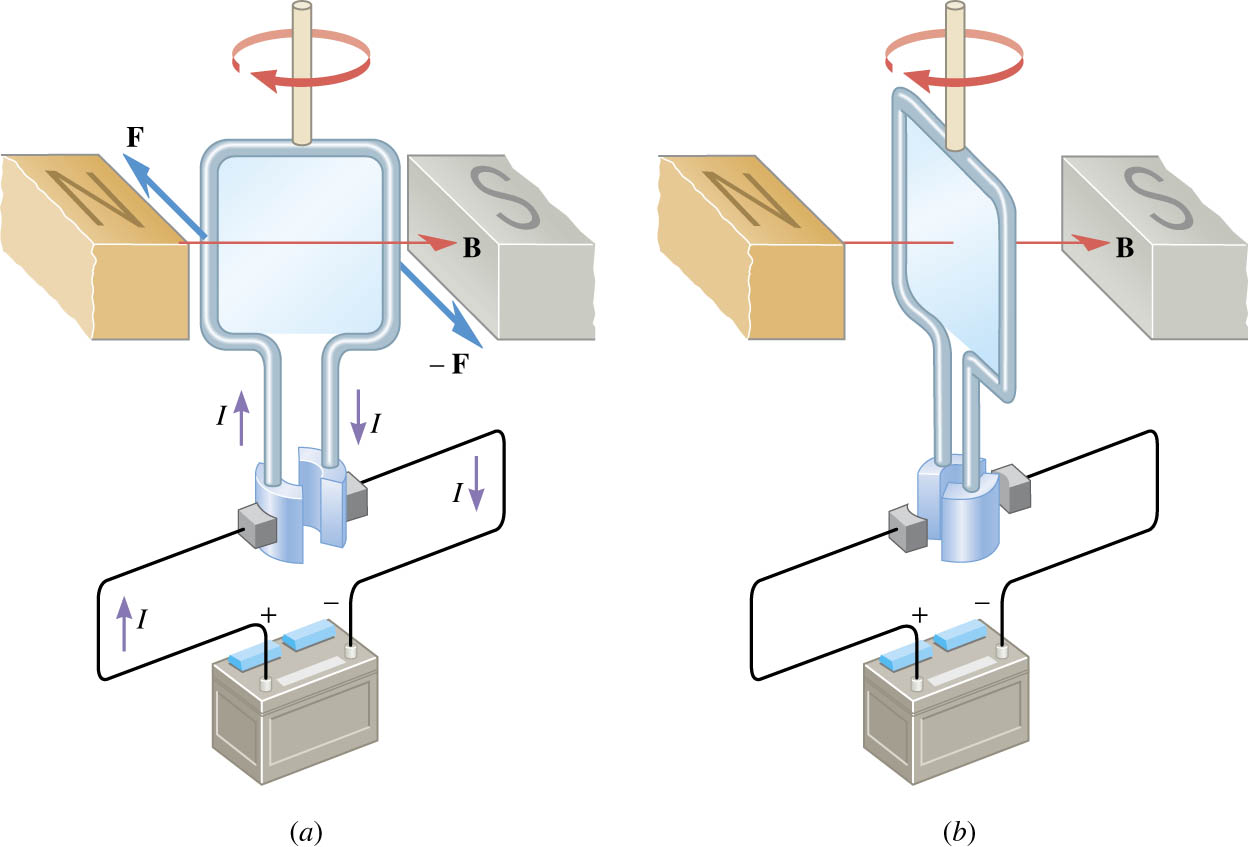 Electric Motor
Many loops of current-carrying wire placed between two magnets (B-field)
The loops are attached to half-rings
The torque turns the loops until the normal is aligned to B-field
At that point the half-rings don’t connect to electric current
Momentum makes the loop turn more
The half-rings connect with the current to repeat the process
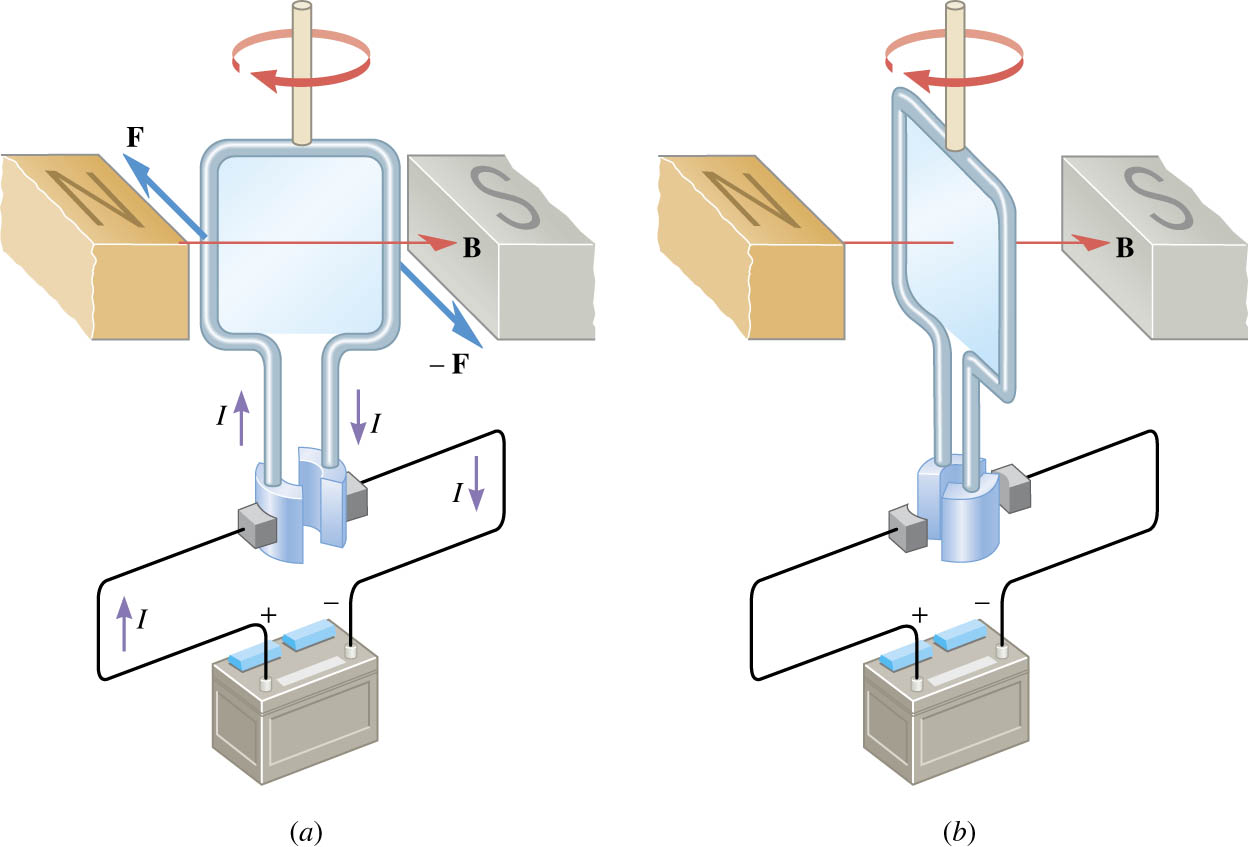 10-03 Magnetic Force on Current-Carrying Wire
10-03 Homework
Don’t get stuck on these magnet problems

Read 22.9, 22.10, 22.11
In this lesson you will…
• Calculate current that produces a magnetic field.
• Use the right hand rule 2 to determine the direction of current or the direction of magnetic field loops.
• Describe the effects of the magnetic force between two conductors.
• Calculate the force between two parallel conductors.
• Describe some applications of magnetism.
10-04 Magnetic Fields Produced by Currents
10-04 Magnetic Fields Produced by Currents
[Speaker Notes: Note that Ampere’s Law is valid for any wire configuration
If B is always parallel to the path, then the sum becomes Bℓ]
10-04 Magnetic Fields Produced by Currents
[Speaker Notes: This agrees with the result from section 7.]
10-04 Magnetic Fields Produced by Currents
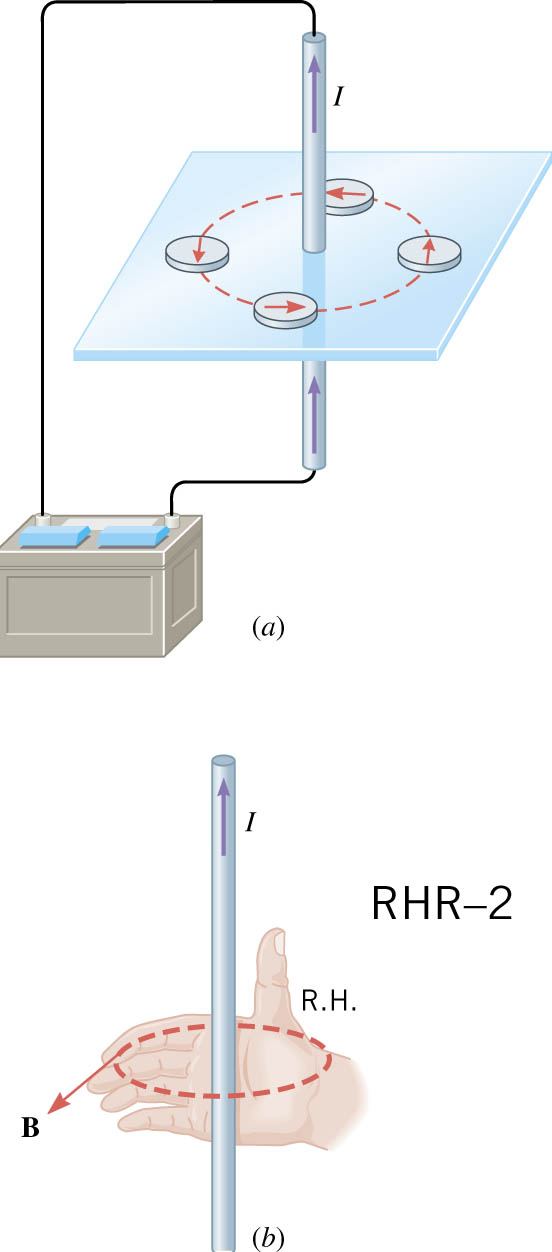 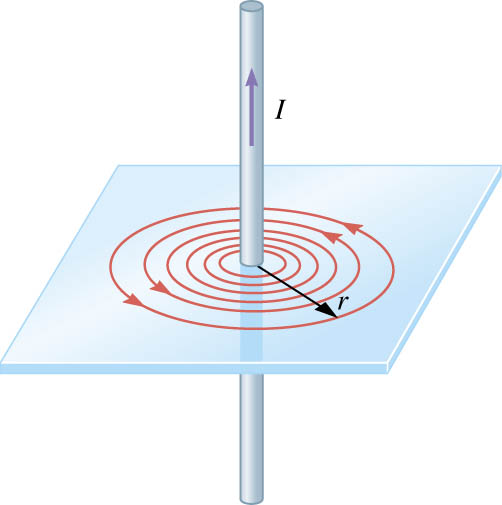 10-04 Magnetic Fields Produced by Currents
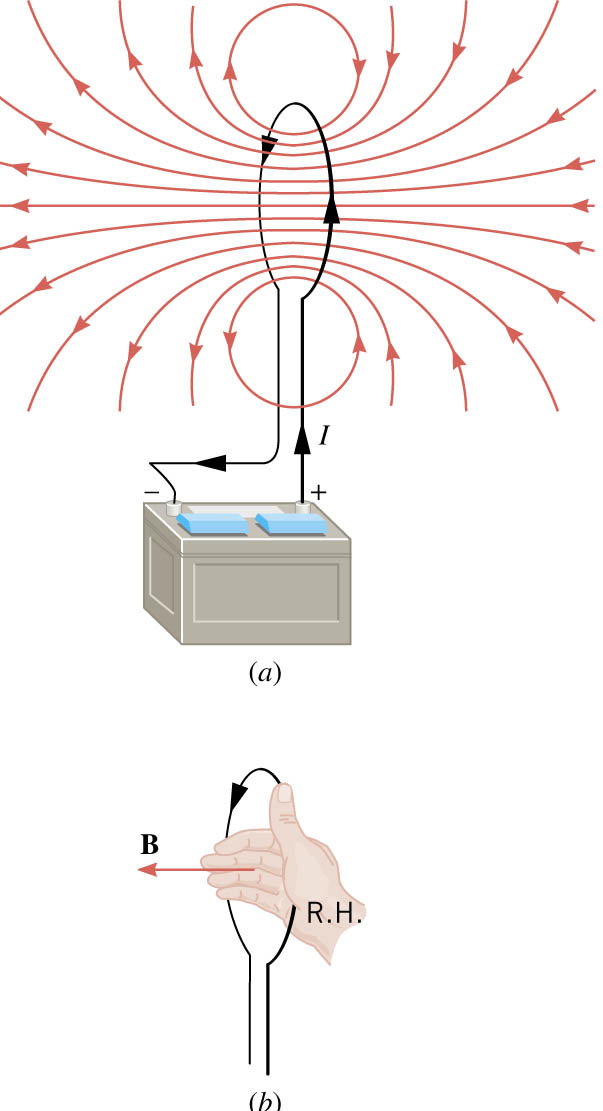 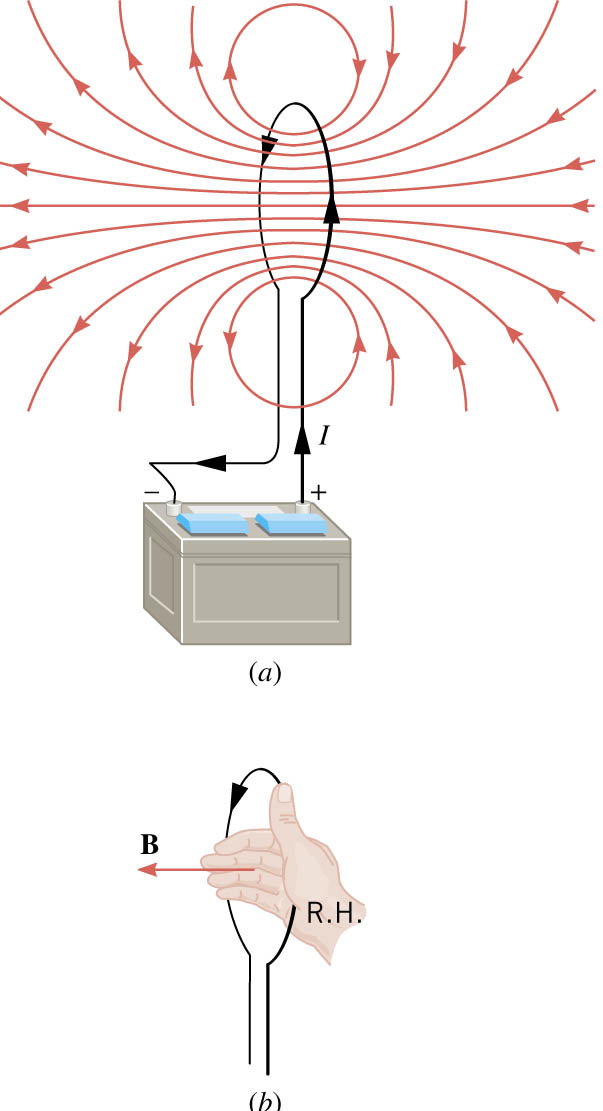 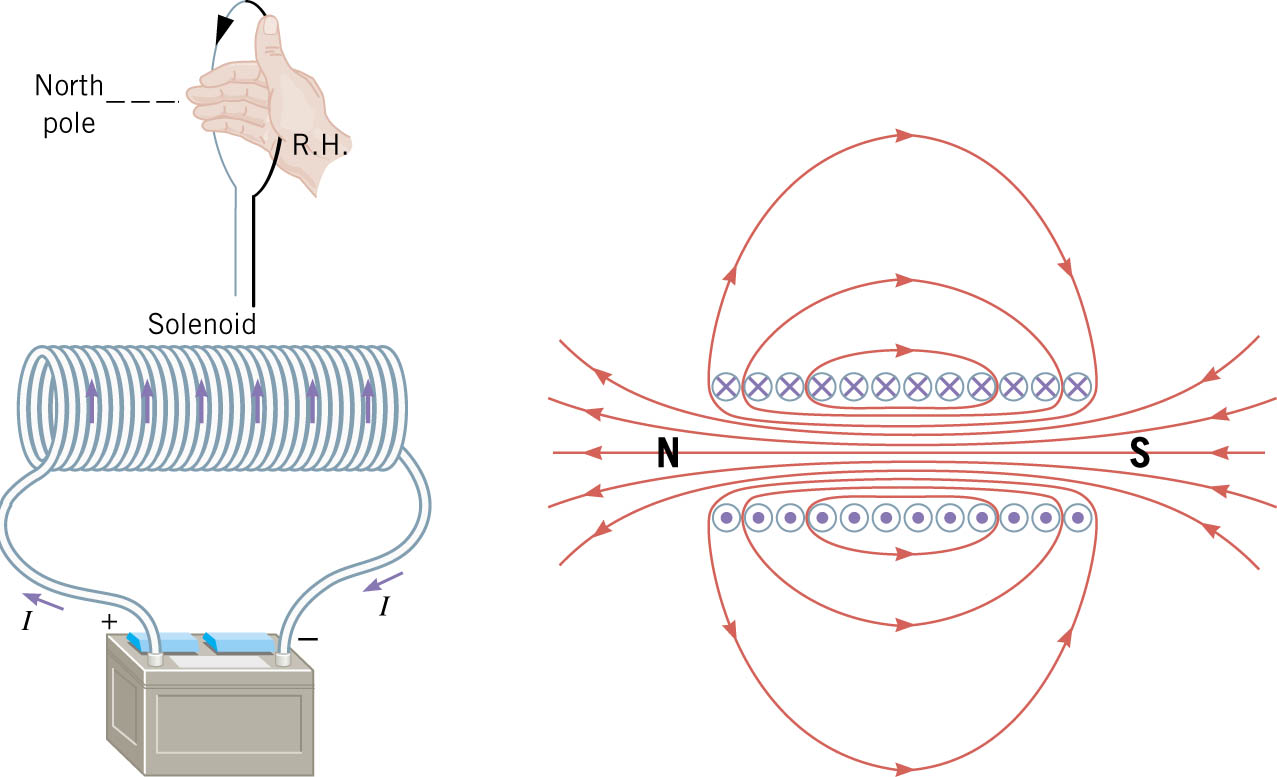 10-04 Magnetic Fields Produced by Currents
A long straight current-carrying wire runs from north to south.  
A compass needle is placed above the wire points with its N-pole toward the east.  In what direction is the current flowing?
If a compass is put underneath the wire, in which direction will the needle point?
A single straight wire produces a B-field.  Another wire is parallel and carries an identical current. If the two currents are in the same direction, how would the magnetic field be affected?  What if the currents are in the opposite direction?
[Speaker Notes: 1a.  North (rhr)
1b.  West (rhr)
The B-fields between wires cancel; outside of wires add.  The B-fields between the wires add; outside of wires cancel.]
10-04 Magnetic Fields Produced by Currents
10-04 Magnetic Fields Produced by Currents
10-04 Magnetic Fields Produced by Currents
Application – Maglev Trains
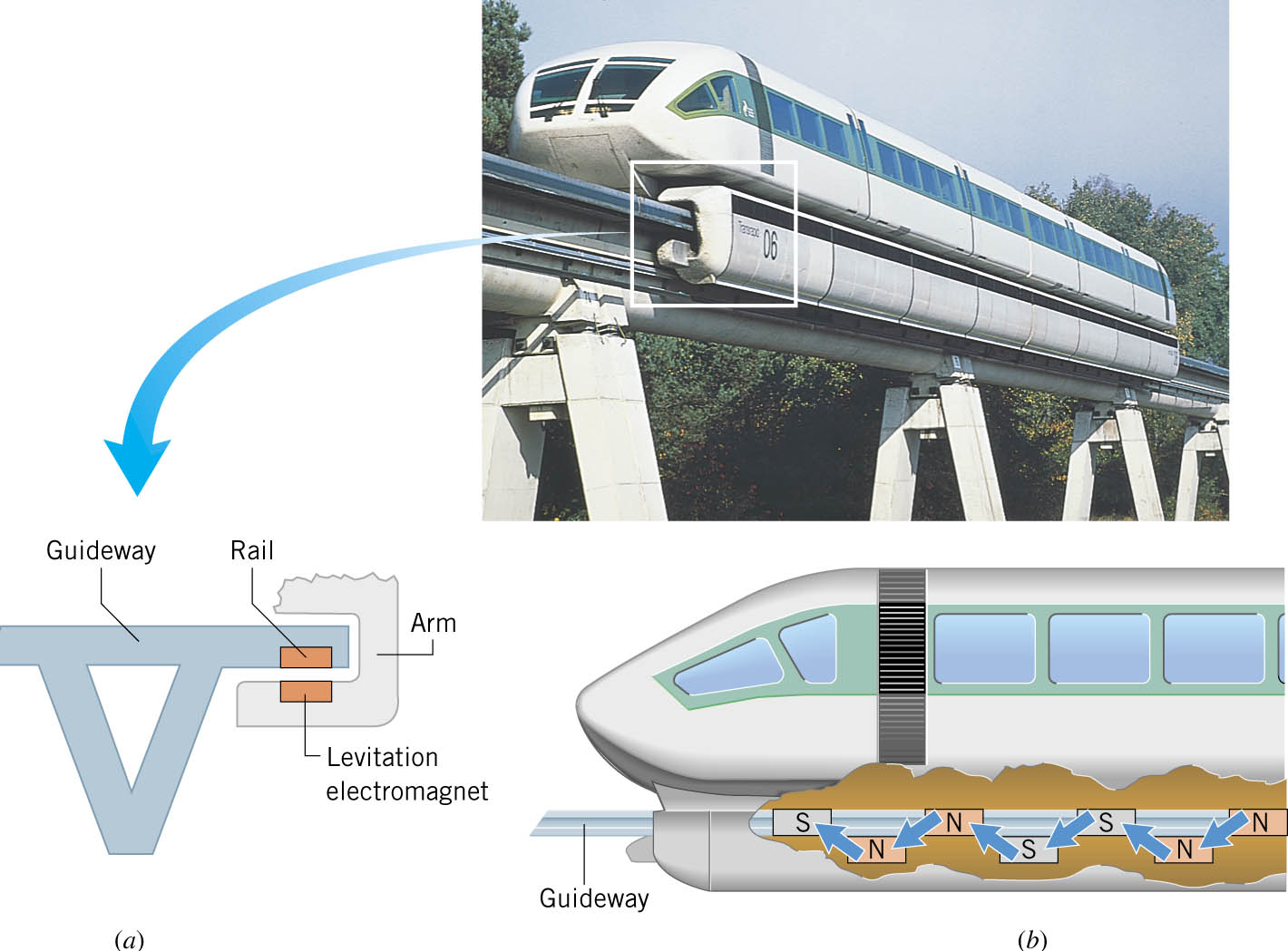 10-04 Homework
You can field these questions easily.

Read 23.1, 23.2
In this lesson you will…
• Calculate the flux of a uniform magnetic field through a loop of arbitrary orientation.
• Describe methods to produce an electromotive force (emf) with a magnetic field or magnet and a loop of wire.
• Calculate emf, current, and magnetic fields using Faraday’s Law.
• Explain the physical results of Lenz’s Law
10-05 Faraday’s Law of Induction and Lenz’s Law
10-05 Faraday’s Law of Induction and Lenz’s Law
Magnetic field can produce current.
The magnetic field must be moving to create current.
The current created is called induced current.
The emf that causes the current is called induced emf.
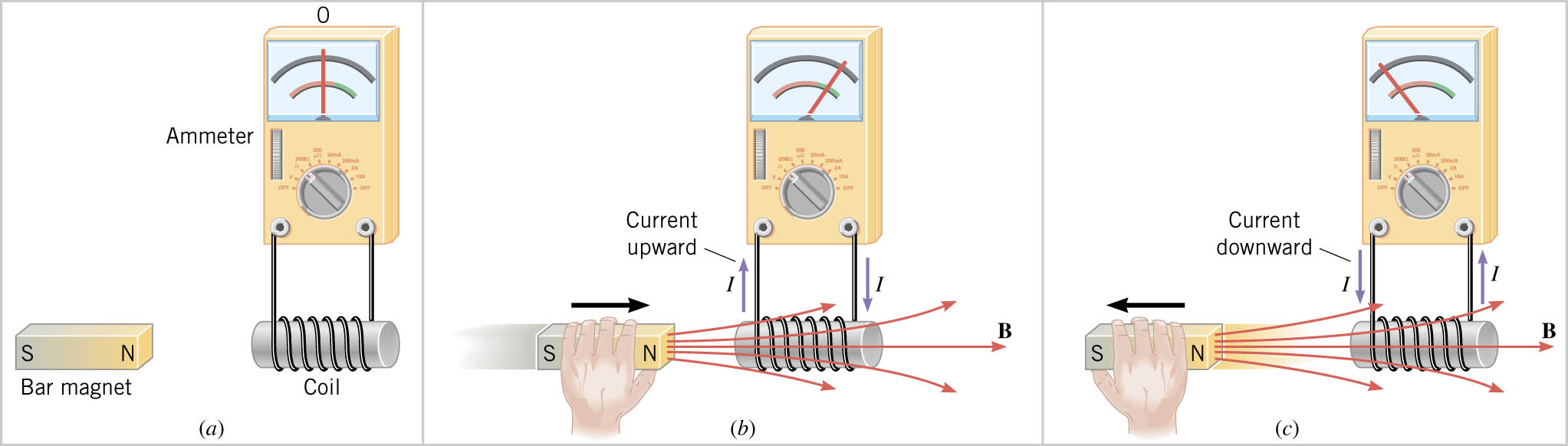 10-05 Faraday’s Law of Induction and Lenz’s Law
Another way to induce emf is by changing the area of a coil of wire in a magnetic field.
10-05 Faraday’s Law of Induction and Lenz’s Law
10-05 Faraday’s Law of Induction and Lenz’s Law
10-05 Faraday’s Law of Induction and Lenz’s Law
10-05 Faraday’s Law of Induction and Lenz’s Law
[Speaker Notes: Unit of emf is volt (V)]
10-05 Faraday’s Law of Induction and Lenz’s Law
10-05 Faraday’s Law of Induction and Lenz’s Law
Lenz’s Law
The induced emf resulting from a changing magnetic flux has a polarity that leads to an induced current whose direction is such that the induced magnetic field opposes the original flux change.
Reasoning Strategy
Determine whether the magnetic flux is increasing or decreasing.
Find what direction the induced magnetic field must be to oppose the change in flux by adding or subtracting from the original field.
Having found the direction of the magnetic field, use the right-hand rule to find the direction of the induced current.
[Speaker Notes: Demonstration: copper tube with falling magnet – the B-field, and thus flux, changes as the magnet gets closer to a section of tube.  As the magnet gets closer the flux increases.  The induced current then produces a current that makes a B-field opposite the B-field of the magnet.  The opposing fields supply an upwards force on the magnet and it falls slowly.]
10-05 Faraday’s Law of Induction and Lenz’s Law
A copper ring falls through a rectangular region of a magnetic field as illustrated.  What is the direction of the induced current at each of the five positions?
[Speaker Notes: 0 A, No B-field so no current
Counterclockwise, flux is increasing since the area of the B-field in the loop is increasing.  Induced B-field must oppose (out of paper), RHR says current is counterclockwise.
No current because no change in B-field, area, or angle
Clockwise; Flux is decreasing because the area of the B-field in loop is decreasing.  Induced B-field must add to the field already there.  RHR says current is clockwise.
No current because no B-field.]
10-05 Homework
Follow the Laws

Read 23.3, 23.4
In this lesson you will…
• Calculate emf, force, magnetic field, and work due to the motion of an object in a magnetic field.
• Explain the magnitude and direction of an induced eddy current, and the effect this will have on the object it is induced in.
• Describe several applications of magnetic damping.
10-06 Motional emf and Magnetic Damping
10-06 Motional emf and Magnetic Damping
[Speaker Notes: This is called motional emf because it is from motion]
10-06 Motional emf and Magnetic Damping
[Speaker Notes: v, B, and L must be all perpendicular to each other]
10-06 Motional emf and Magnetic Damping
It takes a force to move the rod.
Once the electrons are moving in the rod, there is another force.  The moving electrons in a B-field create a magnetic force on the rod itself.
According to the RHR, the force is opposite the motion of the rod.  If there were no force pushing the rod, it would stop.
[Speaker Notes: If the force went with the motion of the rod, then it would accelerate without bound.]
10-06 Motional emf and Magnetic Damping
Damping
When a conductor moves into (or out of) a magnetic field, an eddy current is created in the conductor
As the conductor moves into B-field, the flux increases
This produces a current by Faraday’s Law and is directed in way that opposes change in flux.
This current’s B-field causes a force on the conductor
The direction of the force will be opposite the motion of the conductor
10-06 Motional emf and Magnetic Damping
10-06 Motional emf and Magnetic Damping
Applications of Magnetic Damping
Stopping a balance from moving
Brakes on trains/rollercoasters
No actual sliding parts, not effected by rain, smoother
Since based on speed, need conventional brakes to finish
Sorting recyclables
Metallic objects move slower down ramp
10-06 Motional emf and Magnetic Damping
Metal Detectors
Primary coil has AC current
This induces current in metal
The induced current creates a B-field
This induced B-field creates current in secondary coil which sends signal to user
10-06 Homework
Don’t let the homework dampen your spirits


Read 23.5, 23.6
In this lesson you will…
• Calculate the emf induced in a generator.
• Calculate the peak emf which can be induced in a particular generator system.
• Explain what back emf is and how it is induced.
10-07 Electric Generators and Back Emf
10-07 Electric Generators and Back Emf
A loop of wire is rotated in a magnetic field.
Since the angle between the loop and the B-field is changing, the flux is changing.  
Since the magnetic flux is changing an emf is induced.
10-07 Electric Generators and Back Emf
[Speaker Notes: Angular velocity is how many radians (angles) it turns through in a given time.
Tangential velocity is how fast the rod is going in a straight line.]
10-07 Electric Generators and Back Emf
[Speaker Notes: Angular velocity is how many radians (angles) it turns through in a given time.
Tangential velocity is how fast the rod is going in a straight line.]
10-07 Electric Generators and Back Emf
[Speaker Notes: f is the frequency]
10-07 Electric Generators and Back Emf
According to Lenz’s Law, the current will flow the one direction when the angle is increasing and it will flow the opposite direction when the angle is decreasing.

These generators often called alternating current generators.
10-07 Electric Generators and Back Emf
You have made a simple generator to power a TV.  The armature is attached the rear axle of a stationary bike.  For every time you peddle, the rear axel turns 10 times.  Your TV needs a Vrms of 110V to operate.  If the B-field is 0.2 T, each loop is a circle with r = 3 cm, and you can comfortably peddle 3 times a second; how many loops must you have in your generator so that you can watch TV while you exercise?

1460 loops
10-07 Electric Generators and Back Emf
10-07 Homework
Please generate plenty of answers

Read 23.7, 23.8
In this lesson you will…
• Explain how a transformer works.
• Calculate voltage, current, and/or number of turns given the other quantities.
• Explain how various modern safety features in electric circuits work, with an emphasis on how induction is employed.
10-08 Transformers and Electrical Safety
10-08 Transformers and Electrical Safety
The voltage in a wall outlet is approximately 110V. 

Many electrical appliances can’t handle that many volts.
Computer speakers 9V
Projection TV 15000V

A transformer changes the voltage for the appliance.
10-08 Transformers and Electrical Safety
The primary coil creates a magnetic field in the iron core.
Since the current in the coil is AC, the B-field is always changing.
The iron makes the B-field go through the secondary coil.
The changing B-field means the flux in the secondary coil is also changing and thus induces a emf.
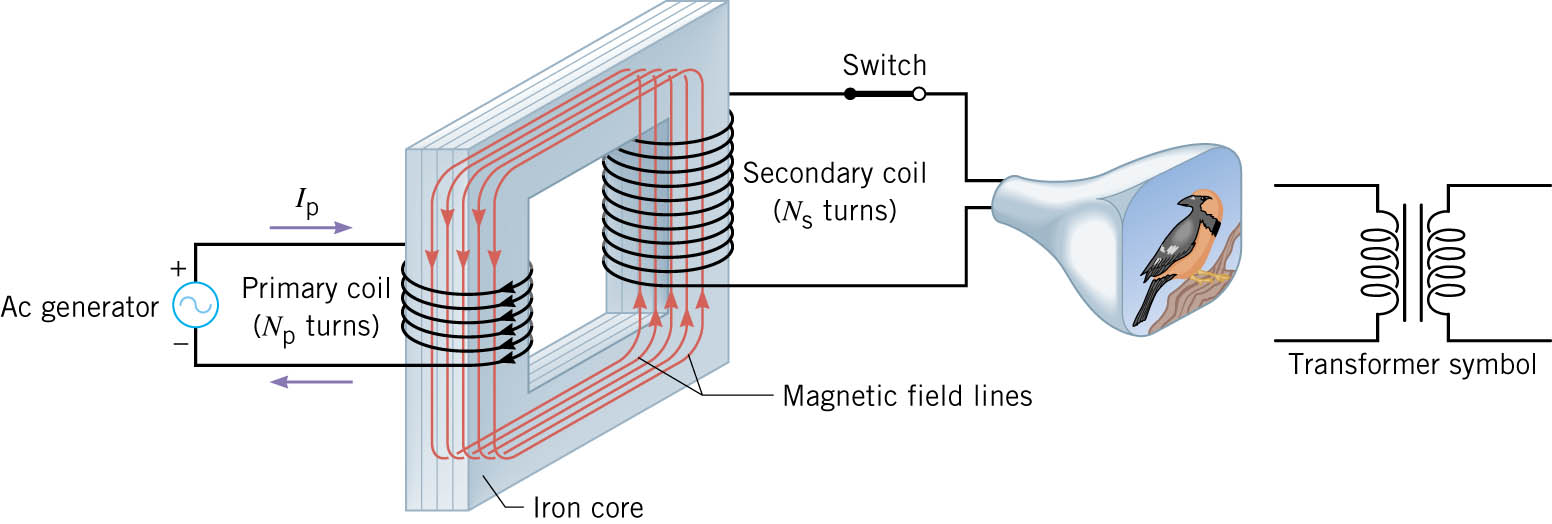 10-08 Transformers and Electrical Safety
10-08 Transformers and Electrical Safety
[Speaker Notes: Point out that a transformer that steps up the voltage, steps down the current.
A transformer that steps down the voltage, steps up the current.]
10-08 Transformers and Electrical Safety
A TV requires 15000V and 0.01 A to accelerate the electron beam.  The outlet in the house supplies 120V.  The primary coil of the transformer in the TV has 100 turns.  How many turns should the secondary coil have?
12500 turns
How much current does the TV draw from the outlet?
1.25 A
10-08 Transformers and Electrical Safety
Safety
Two grounds
White wire
Wide prong
Return through ground
Green wire
3rd prong
Grounds the case
Hot wire
Black/red
Carries the higher voltage
10-08 Transformers and Electrical Safety
Circuit Breaker
If the current load gets too large, an electromagnet pulls a switch to stop the current
Stops wires from getting hot in short circuits
10-08 Transformers and Electrical Safety
Ground Fault Interrupter
Both sides (hot and neutral) are wrapped around a metal toroid like a transformer, but the number of loops are equal
Normally the induced current is 0 since the two sides cancel
If an imbalance occurs (like current going through a person to the ground), an electromagnet pulls a switch
10-08 Homework
Please transform the questions into answers

Read 23.9
In this lesson you will…
• Calculate the inductance of an inductor.
• Calculate the energy stored in an inductor.
• Calculate the emf generated in an inductor.
10-09 Inductance
10-09 Inductance
Induction is process where emf is induced by changing magnetic flux
Mutual inductance is inductance of one device to another like a transformer
Change in flux usually by changing current since they are solid pieces
Can be reduced by counterwinding coils
10-09 Inductance
Self-inductance
A changing current in a coil causes a changing B-field in middle of coil
Changing B-field causes induced emf in the same coil
Resists change in current in the device
10-09 Inductance
10-09 Inductance
The 4.00 A current through a 7.50 mH inductor is switched off in 8.33 ms. What is the emf induced opposing this?

3.60 V
10-09 Inductance
10-09 Homework
Let me induce you to finish up this unit by solving these problems